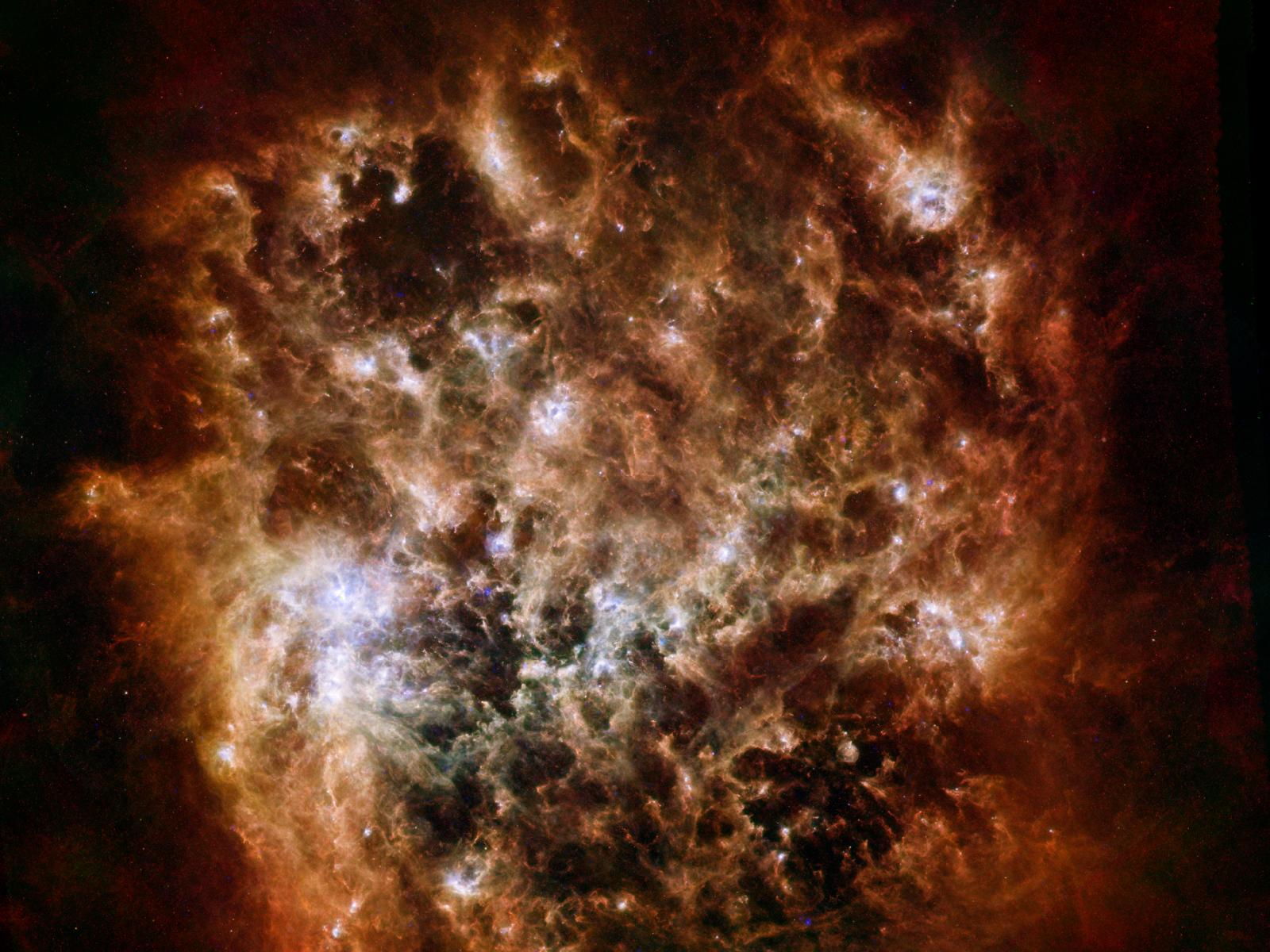 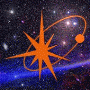 Space-VLBI Multi-frequency Capabilities
A. G. Rudnitskiy, S. F. Likhachev, V. I. Kostenko  
A. S. Andrianov, I. A. Girin
Astro Space Center of Lebedev Physical Institute
Data Processing Department
Multi-frequency Mm-wave Radio Telescopes & Other Software Controlled Operations
October 5 – 7, 2015, Florence, Italy
Large Magellanic Cloud as Seen by Herschel and Spitzer
Credit: ESA/NASA/JPL-Caltech/STScI
Radioastron Mission
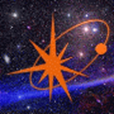 The largest in the world 10-m deployable space radio telescope.
Launched on 18th of July, 2011


- Daily Space-VLBI observations
- Support from more than 30 ground radio telescopes around the world
- Orbit around the Earth up to 300 000 km  
- More than 4 years of successful operation
- Multi-frequency observations capability (18392 – 25112 MHz)

Studies on: 
		- AGN+QSO (imaging, surveys)
		- Masers (imaging, surveys)
		- Pulsars (ISM, scattering effects, etc.)



		Frequency bands: 
		316 MHz, 1660 MHz, 4868 MHz, 22220 MHz
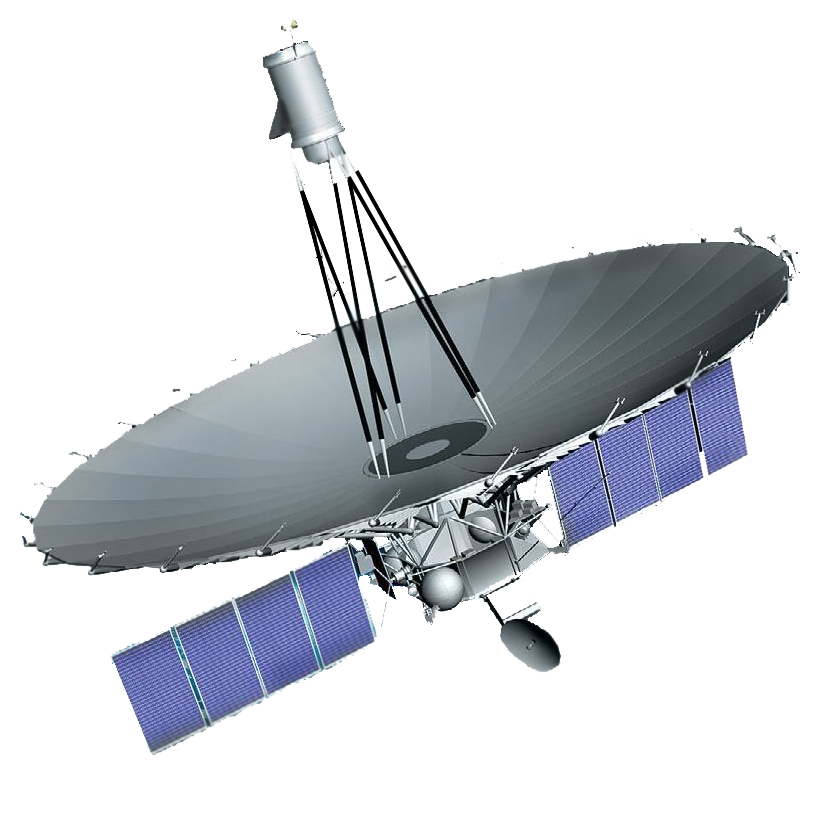 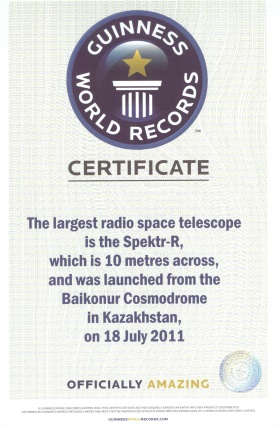 Millimetron Mission
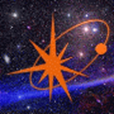 The first 10-m deployable and cooled space sub-mm and FIR telescope.

Mission has been approved and supported by Russian Space Agency

- FIR, sub-mm and mm range 
- In orbit deployable and adjustable antenna
- Cosmology and astrophysics studies
- Mechanically cooled (<10K) with post-cryo life 
- Orbit around L2 Lagrange point  
- Lifetime: 10 years; at cryo >3 years

Dual operation modes:
	S-VLBI for: 	1  – 17 mm 
	Single dish for: 	0.06 – 3 mm
           
Spacecraft in Phase-B
Science payload in Phase-A
Launch date : 2020++
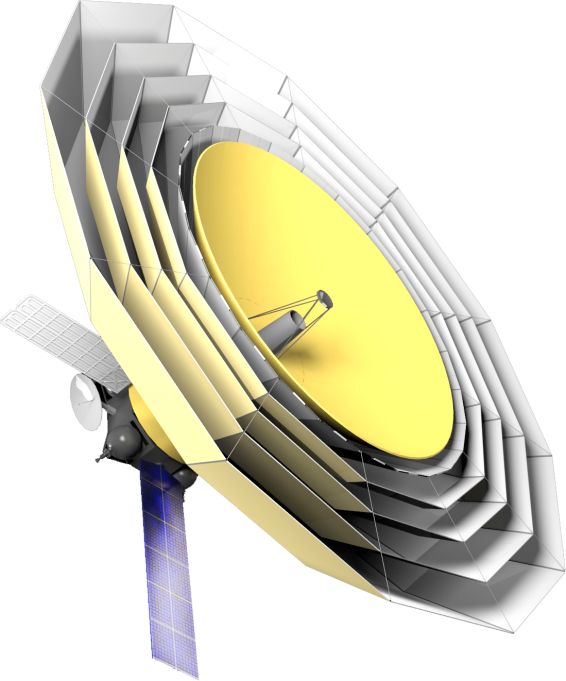 (u, v) - coverage examples
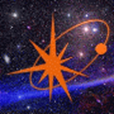 Radioastron  - VLBA
Millimetron  - EHT (snap-shot)
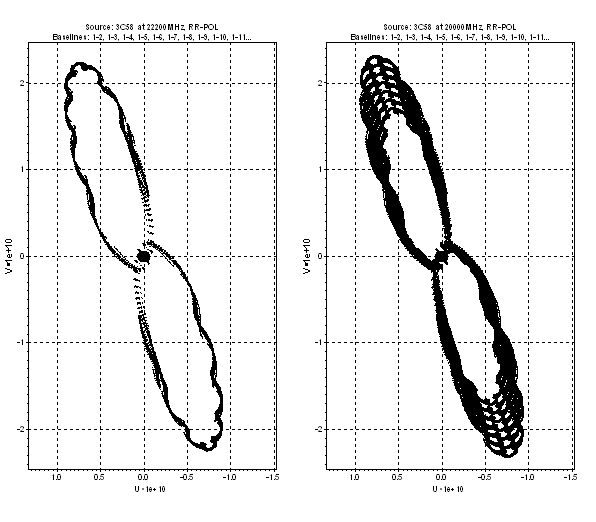 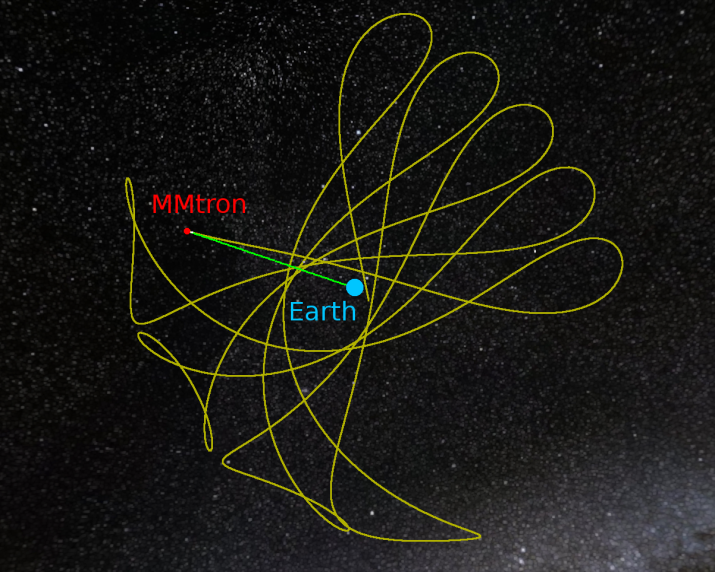 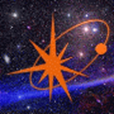 What is Multi-frequency Imaging?
The main idea of Multi-frequency imaging (MFI) is to obtain detailed information about a radio source (intensity distribution) and its spectral parameters (e.g. spectral index) using the observations in a wide frequency range.

In 1998 a task was stated at ASC LPI to develop a receiver in frequency range from 18 to 25 GHz for “Radioastron” project in order to improve the (u, v)-coverage at least up to 30%.
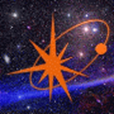 Multi-frequency Imaging
Multi-frequency imaging (MFI) consists of: 

Multi-frequency synthesis (MFS): image synthesis and deconvolution procedures (CLEAN, etc.)

Multi-frequency analysis (MFA): estimation of the image parameters (spectral indexes, etc.)
Advantages
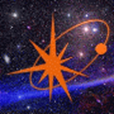 MFI provides enhanced angular resolution and quality for any image due to improved (u, v)-coverage and, hence, better parameters of the dirty beam!
Improvement of (u, v)-coverage and increasing of dynamic range of the deconvolved image of the radio source.
Map synthesis for spectral index and its frequency dependence (including possibility of polarization parameter estimation as well as Faraday rotation measure and polarization imaging)
Differential astrometry and interstellar diffraction
Multi-frequency Imaging Formalism
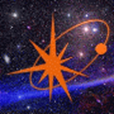 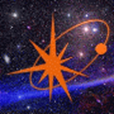 Comparison with Other Algorithms
Comparing to previously developed MFS algorithms (Sault, Conway, et. al.), current MFI approach is capable of:
Estimation of spectral index and image at reference frequency is performed together at several frequencies from directly measured visibility function on an united (u, v)-plane (instead of separate analysis of maps synthesized at each frequency separately with poor (u, v)-coverage)
Usage of N-order vector relaxation method (N – number of frequency channels) instead of empiric Double Deconvolution scheme (double usage of scalar CLEAN procedure)
Astro Space Locator Software
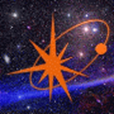 Software package developed at Astro Space Center.
- Operates under Microsoft Windows and Linux.
- Provides all necessary instrumentations for VLBI data post-correlation editing, analysis and imaging.
- Includes the improved MFS and MFA algorithms.



ASL Software package MFS and MFA algorithms providean ability to estimate spectralindex map for any intermediate frequency in a given observational range.
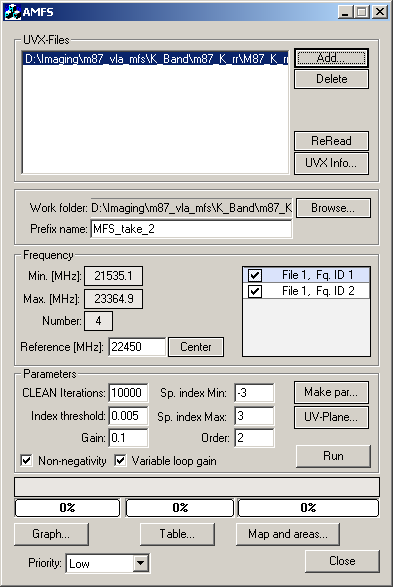 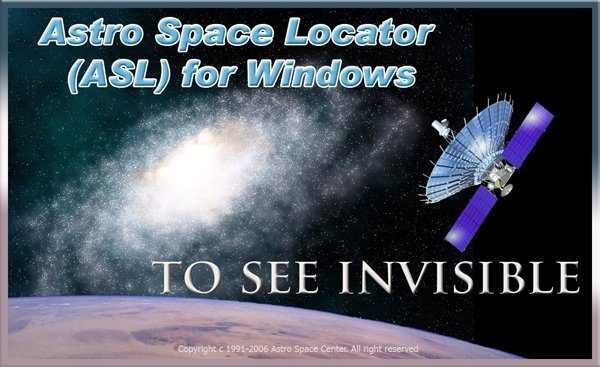 Multi-Frequency Imaging (3C84)
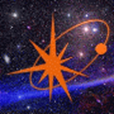 15GHz
8GHz
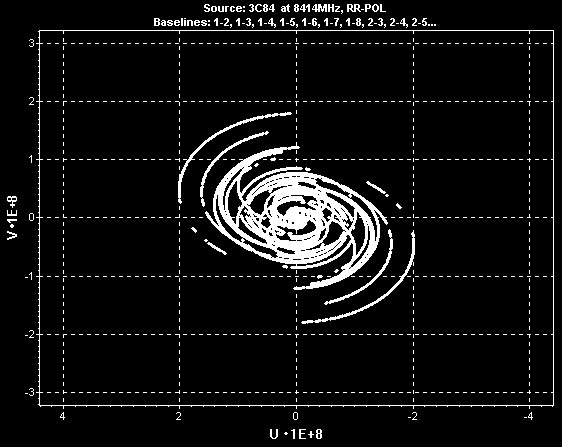 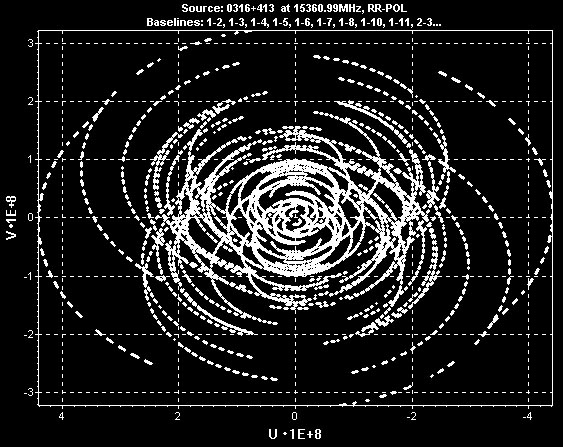 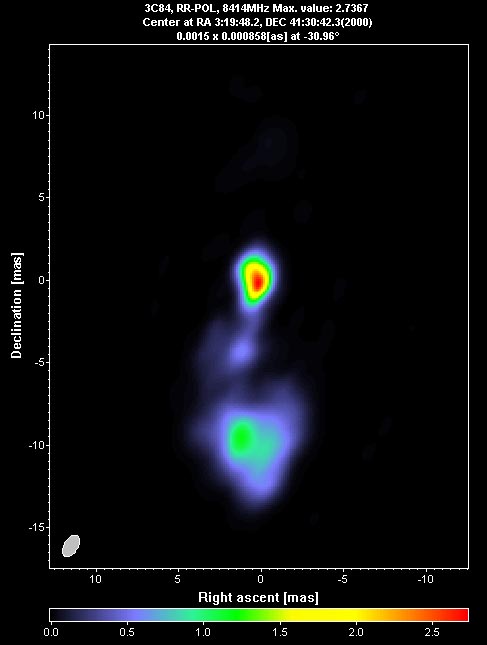 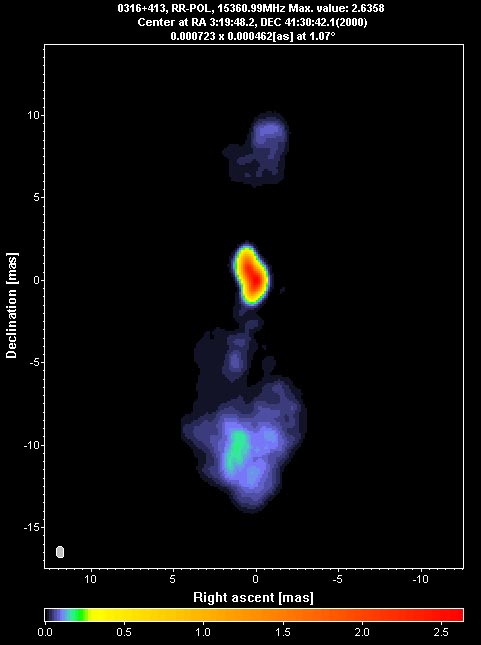 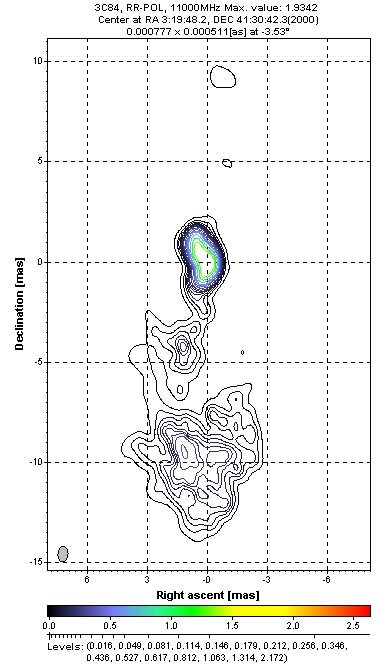 Observations done with VLBA.
Multi-Frequency Imaging (3C84)
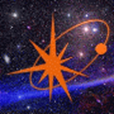 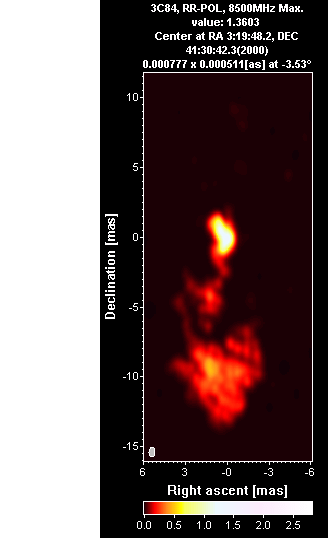 Core spectra:
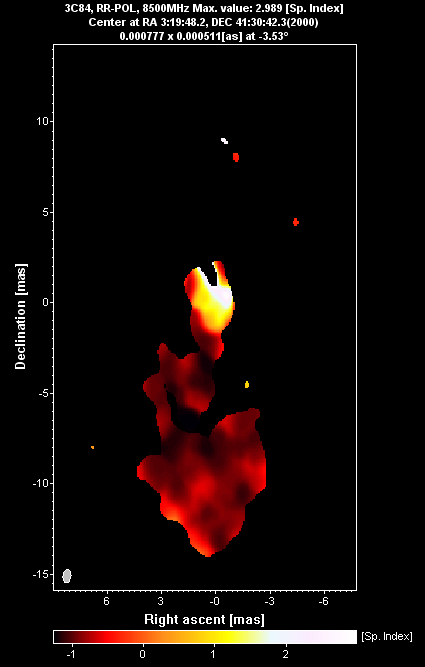 Jet spectra:
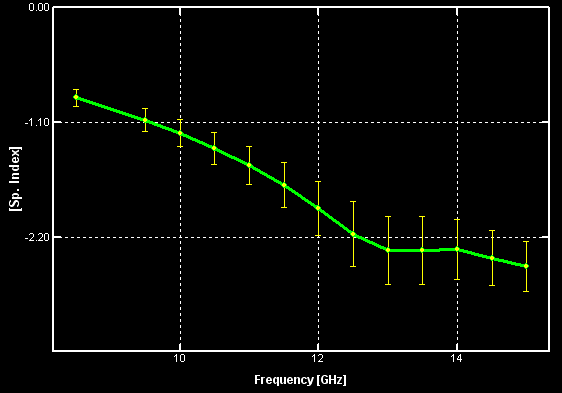 Observations done with VLBA.
Multi-Frequency Imaging (M51, 3C75)
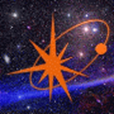 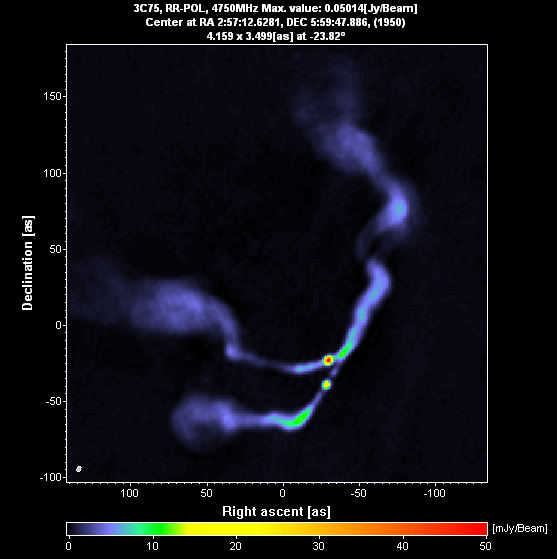 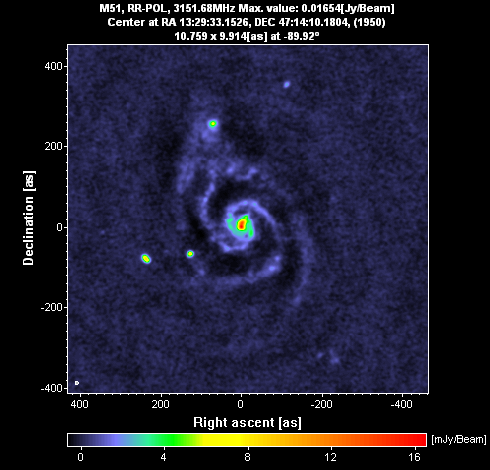 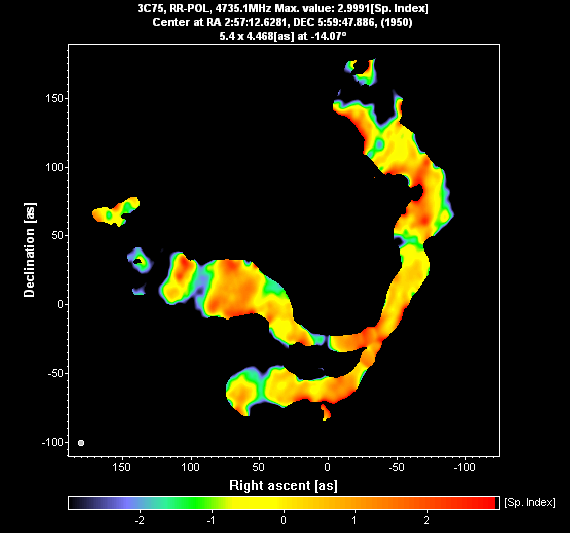 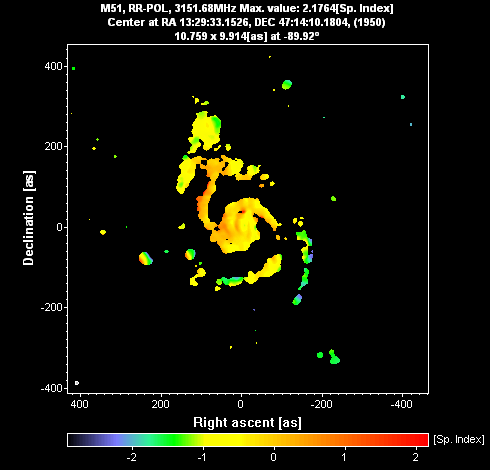 Observations done with VLA.
Multi-frequency Imaging(M87)
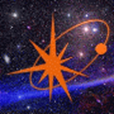 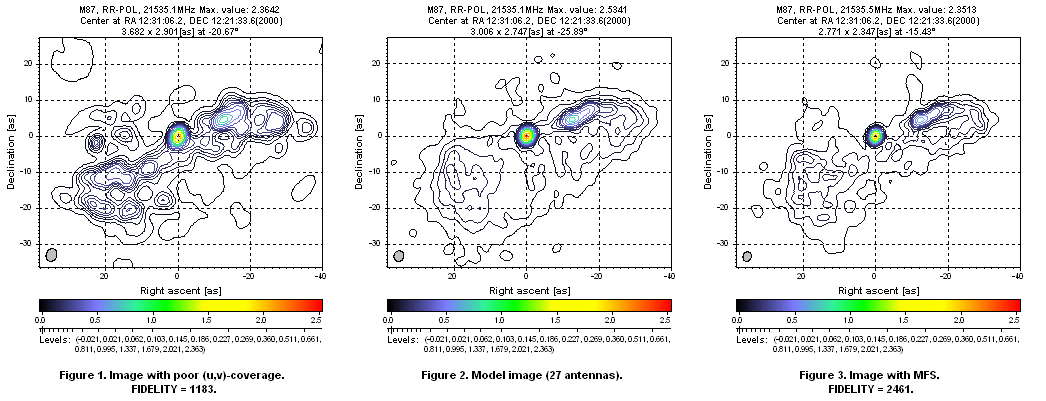 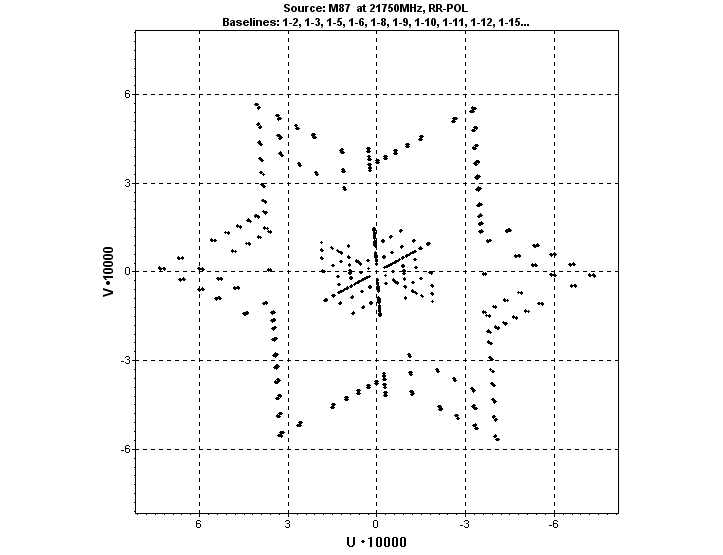 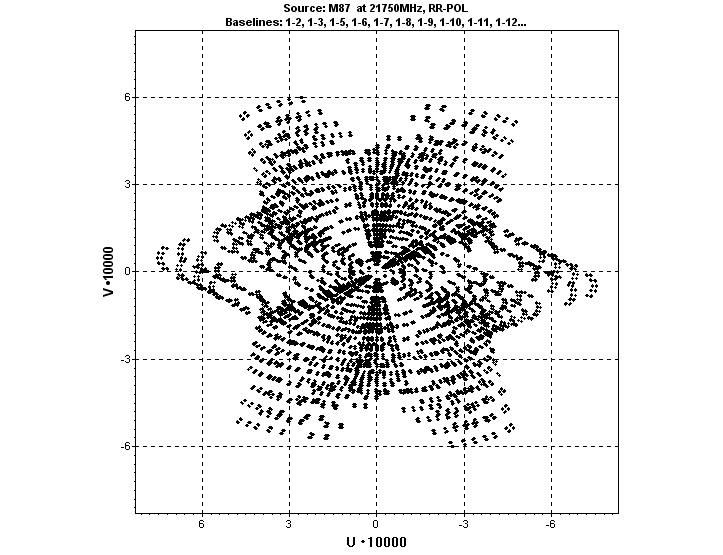 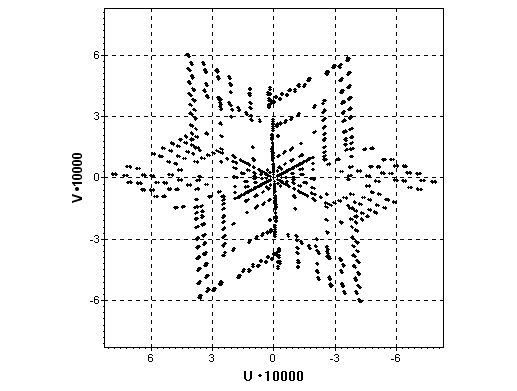 Observations done with VLA.
Multi-Frequency Imaging (3C279)
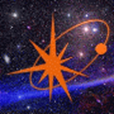 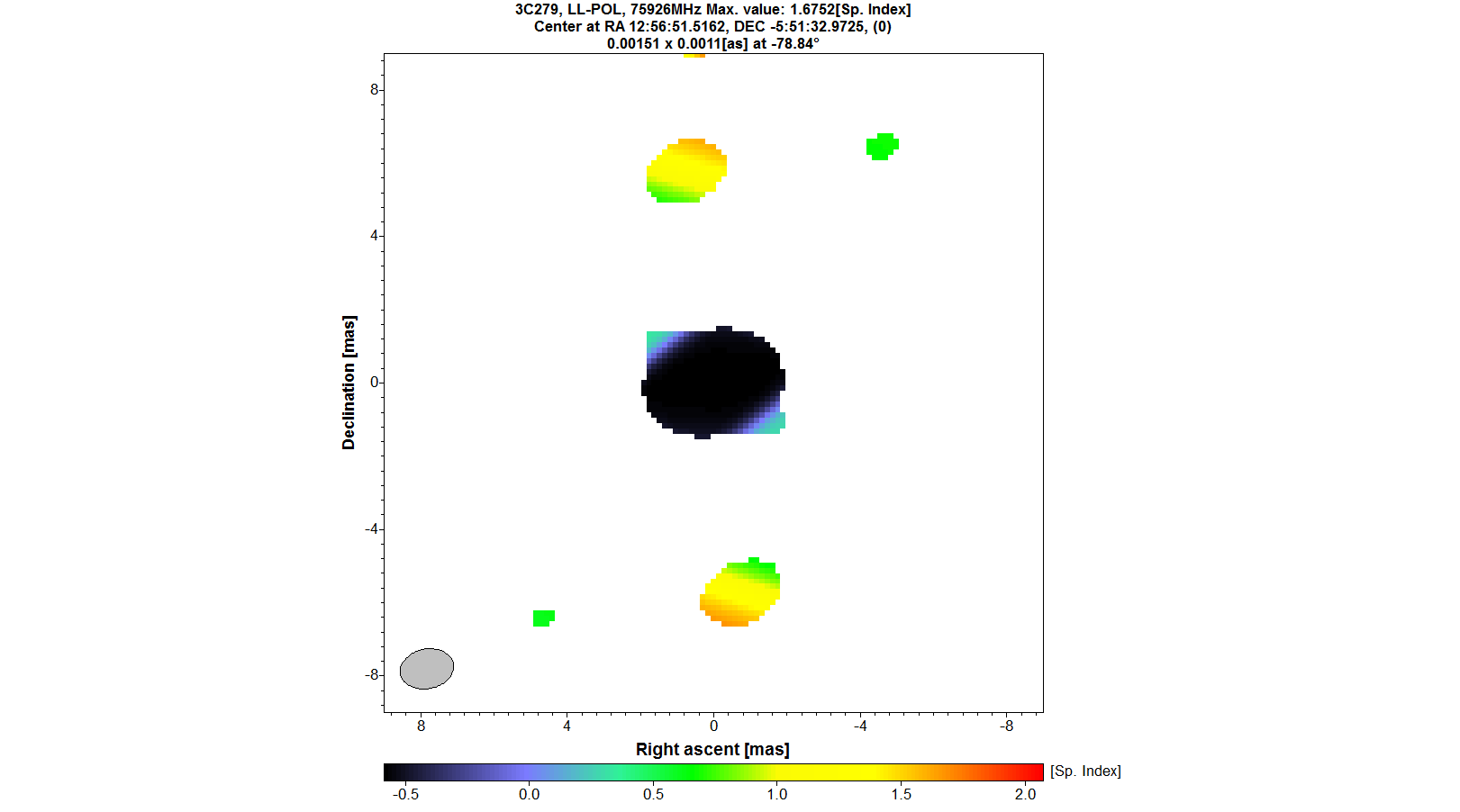 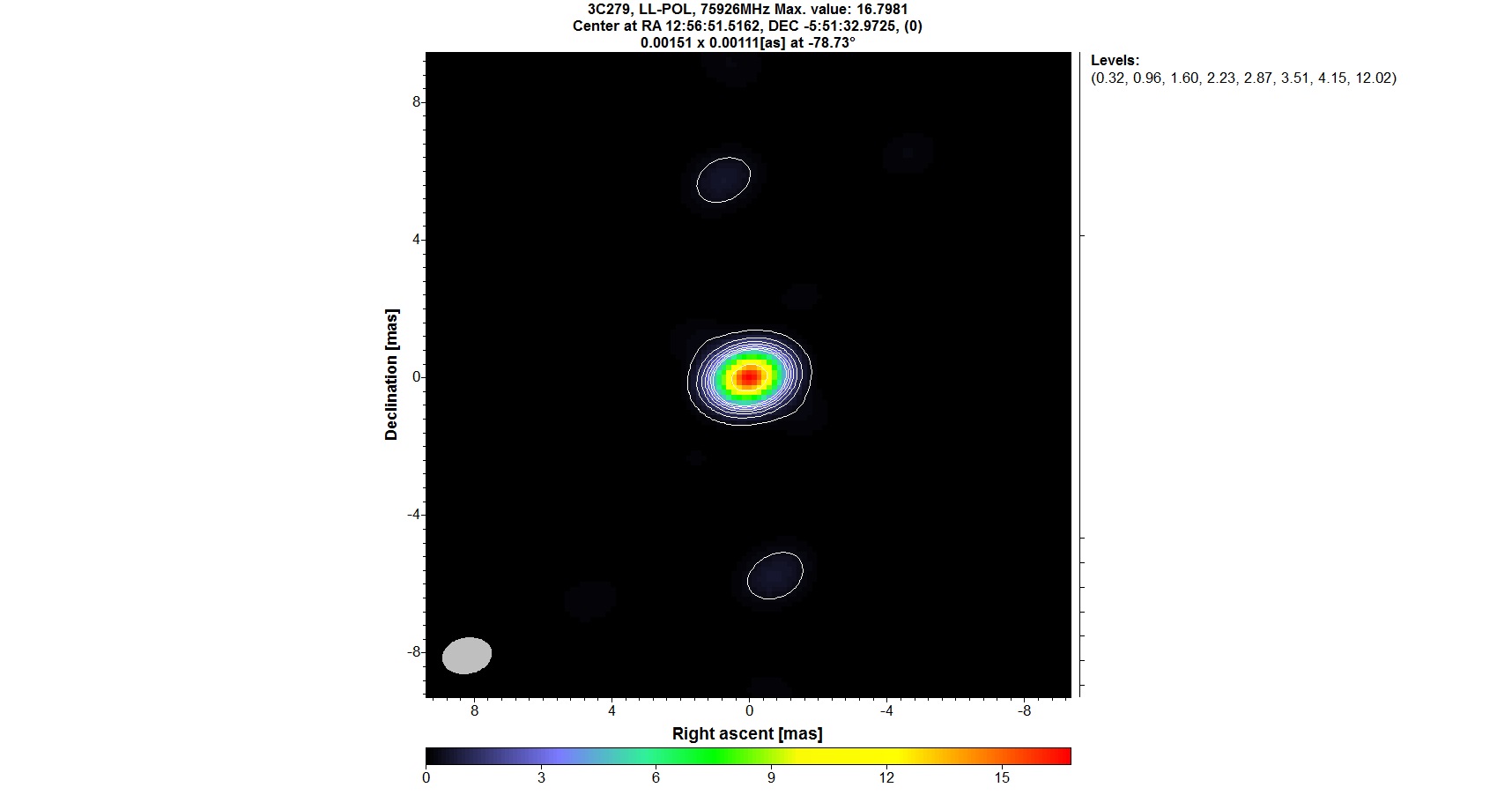 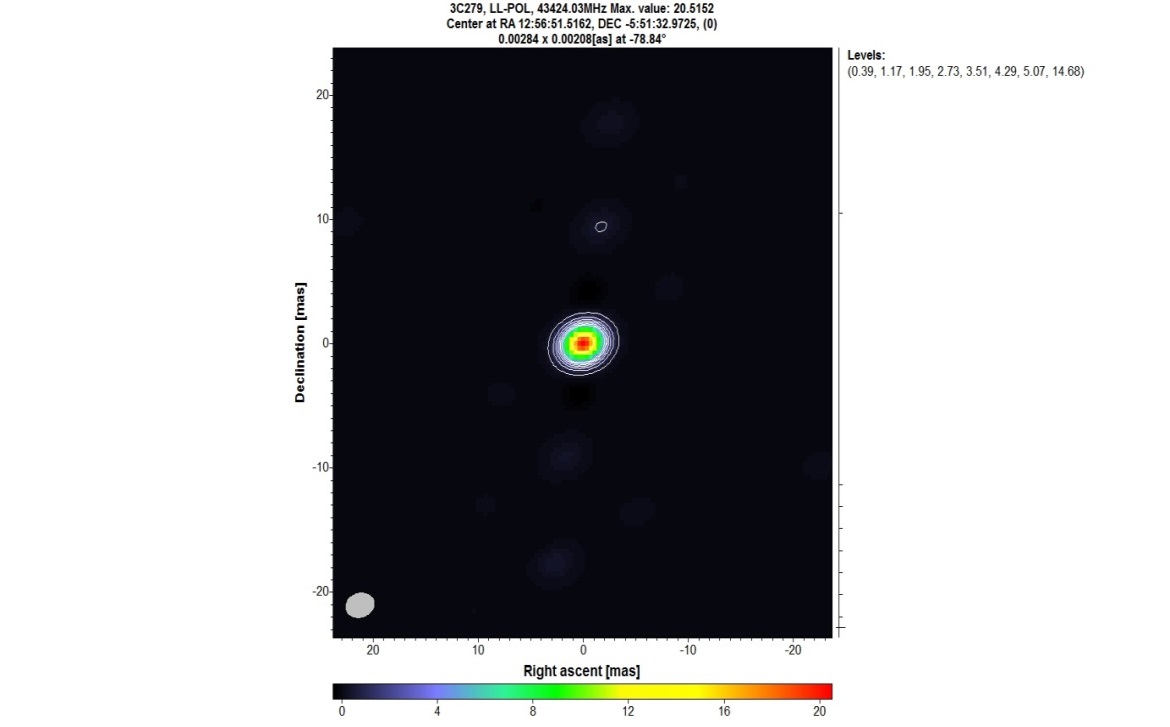 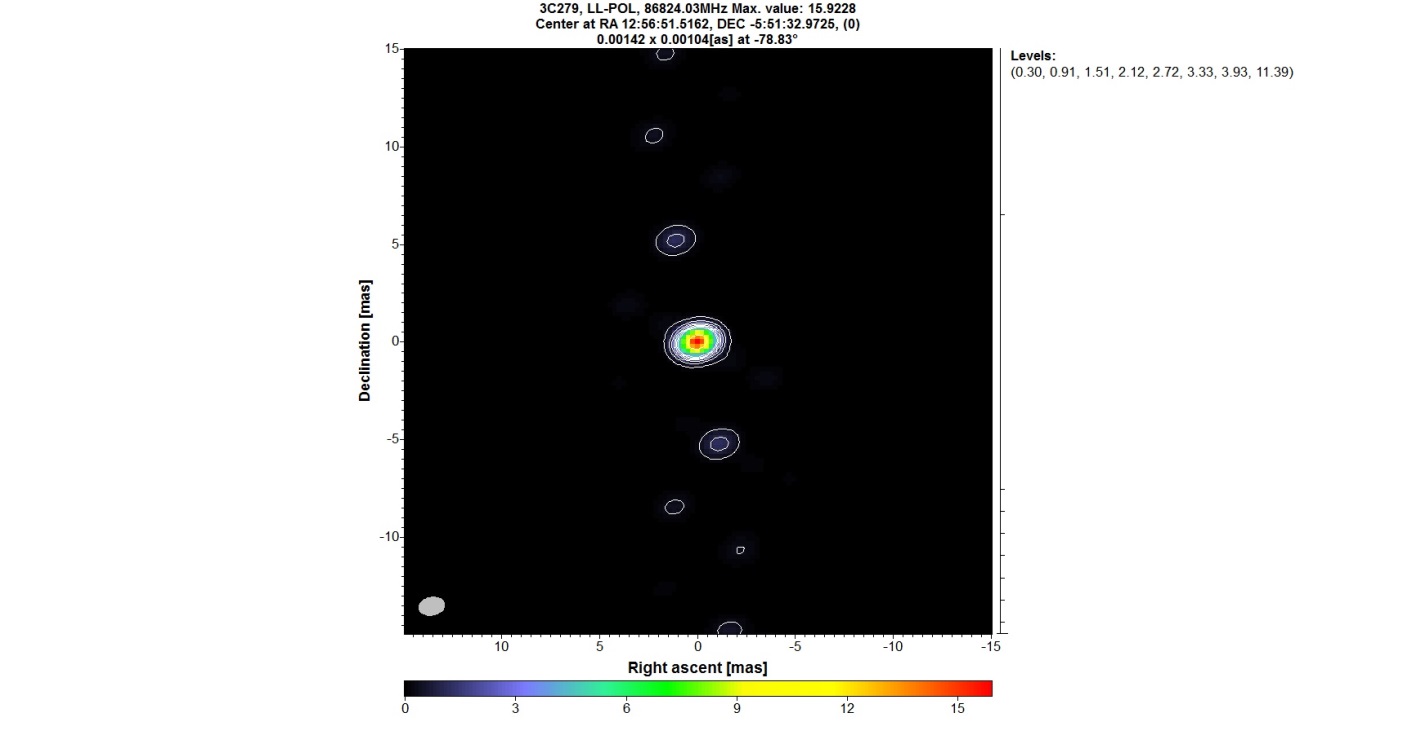 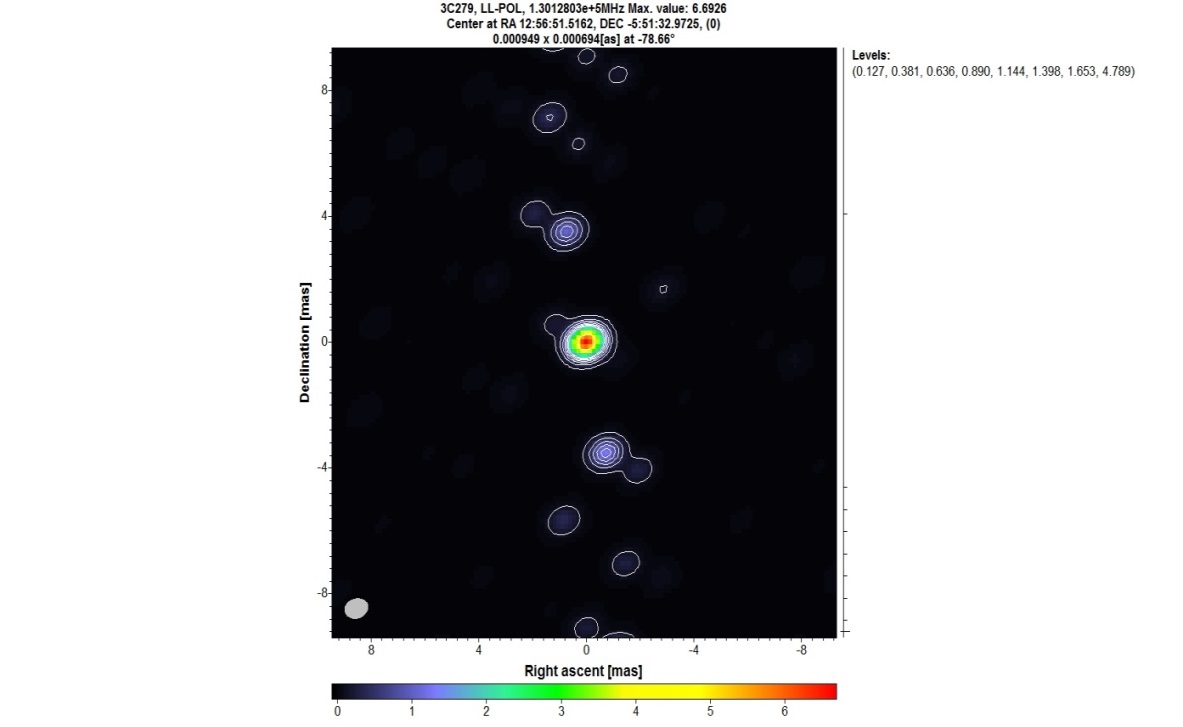 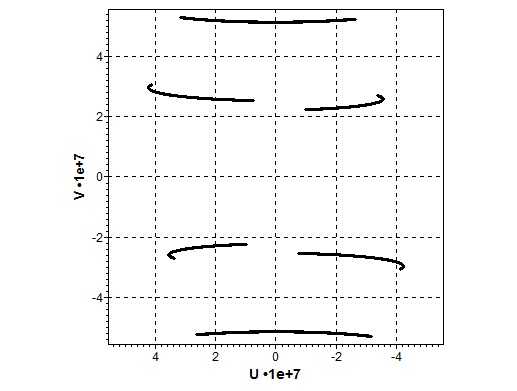 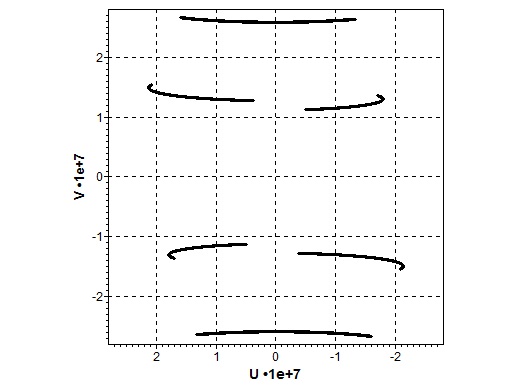 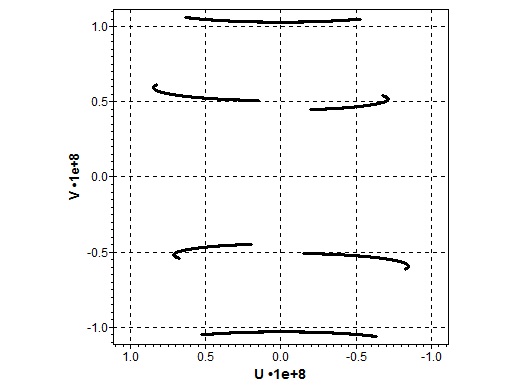 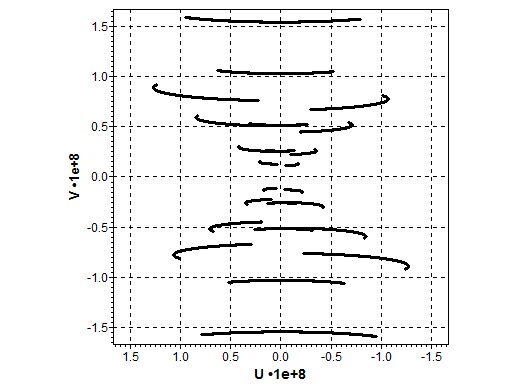 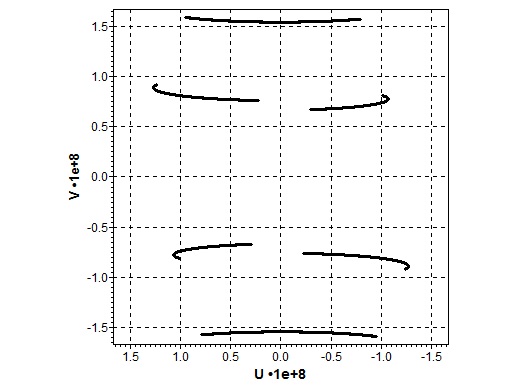 22GHz
43GHz
86GHz
129GHz
Observations done with KVN (Korean VLBI Network). Courtesy of Taehyun Jung.
MFS with Radioastron
Radioastron-VLBA
Model - three delta functions:
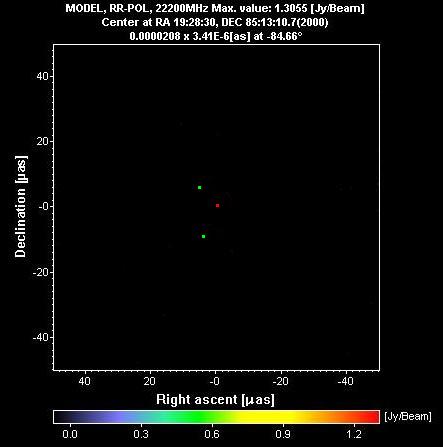 Flux [Jy]	Distance [as]
Delta func. 1 	1	0
Delta func. 2	0.5	910-6
Delta func. 3	0.5	1.210-5
Simulations were done for Radioastron - VLBA
MFS with Radioastron
No MFS
With MFS
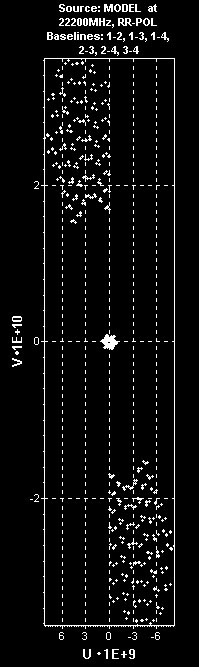 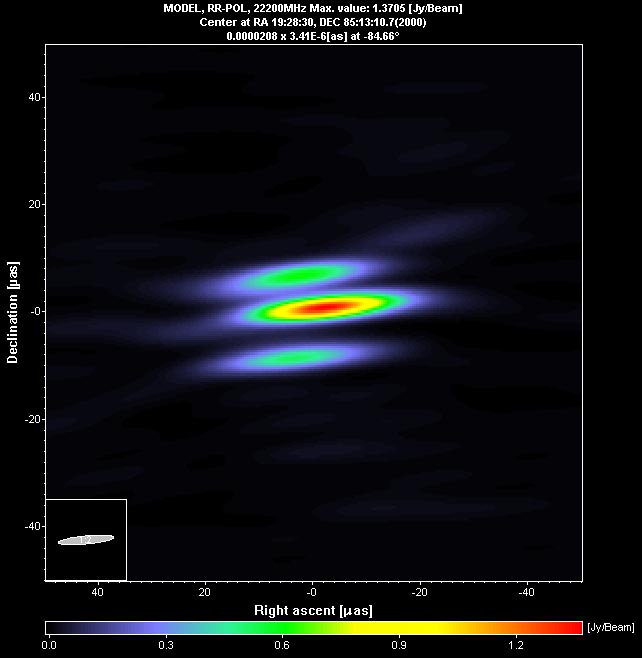 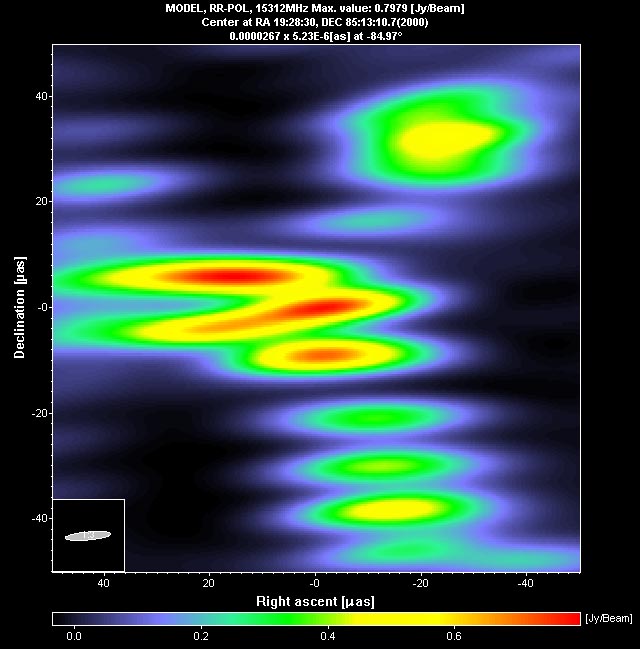 MFS with Radioastron
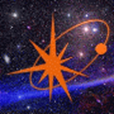 Radioastron capable of observing in MFS at K-band:
*) Δ f = 36 MHz, Tau = 600 sec, SEFDGBT = 15 Jy
One polarization channel (RCP or LCP) operates at a fixed frequency, while the second polarization channel switches frequency in steps of 960 MHz starting at the lowest value of 18392 MHz, which corresponds to the 512 MHz IF input of the Formatter. The highest frequency is 25112 MHz.
MFS with Millimetron
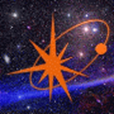 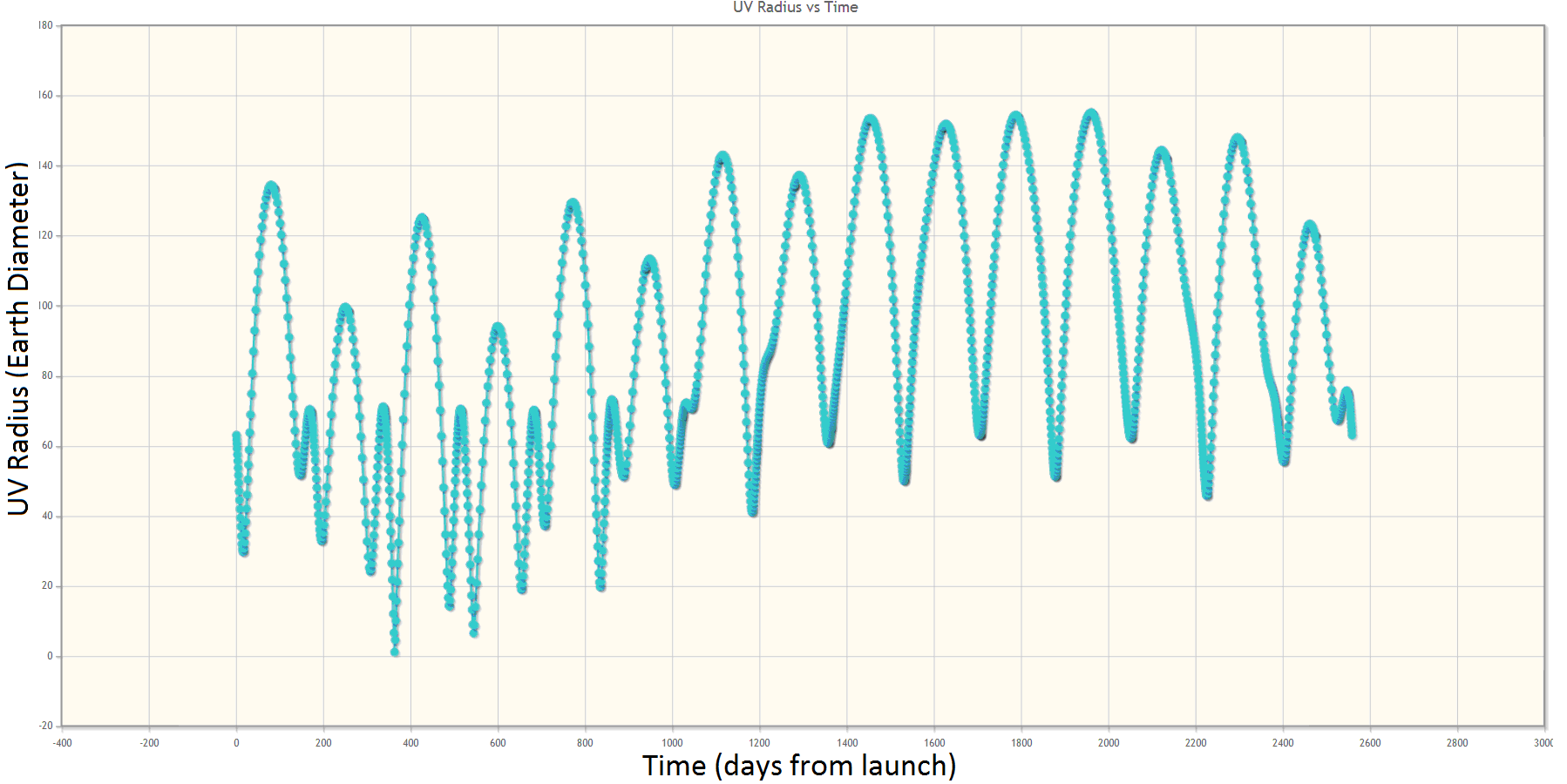 MFS is very important for Millimetronto improve the (u,v)-coverage taking into accountorbital, thermal and other possible constraints.
Using ASL Software package were performed simulations for MFS observations of Sgr A* with simple model and several models provided by Jason Dexter (Dexter et. al., 2013).
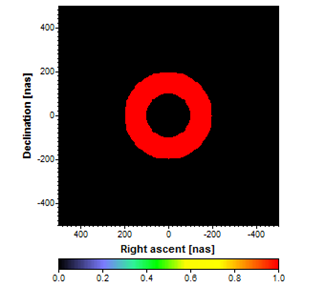 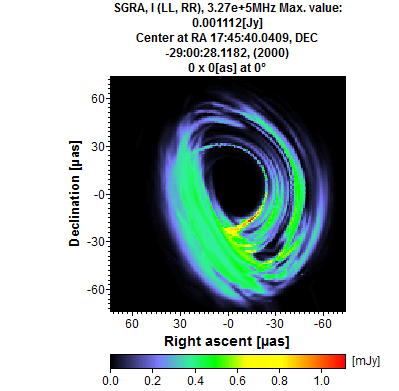 Simple model
One of the models providedby Jason Dexter
MFS with Millimetron
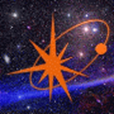 Millimetron-Event Horizon Telescope Simulation
MFS with Millimetron
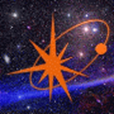 Millimetron-Event Horizon Telescope Simulation
Model
Dirty map
Clean map
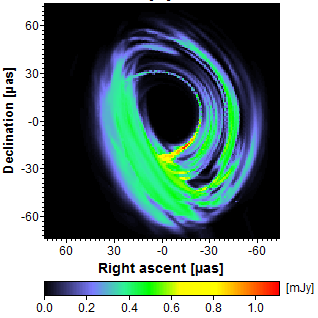 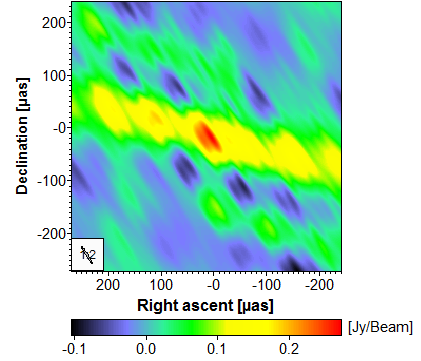 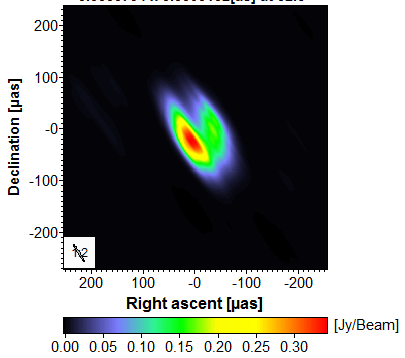 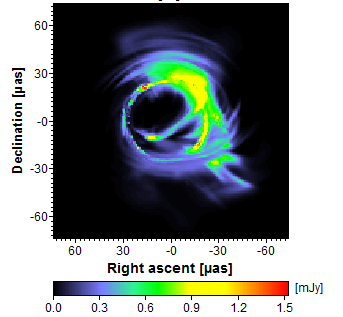 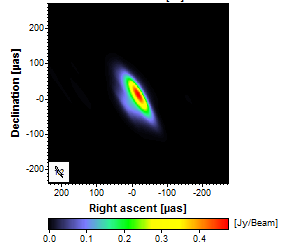 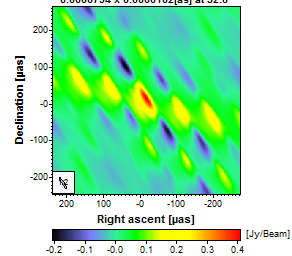 Series of short snapshots merged together (total 8 days), each snapshot can be 5 minutes – 1 hour
Conclusions
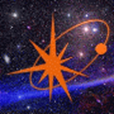 New MFI algorithms were developed and implemented in the Astro Space Locator Software. They were tested on the various VLBI data sets, proving the efficiency of MFS.

MFS can essentially improve the UV coverage and increase the dynamic range of the output image. 

MFS approach is critical issue that must be used in Space-VLBI missions, like Radioastron and Millimetron, to reduce possible mission constraints.
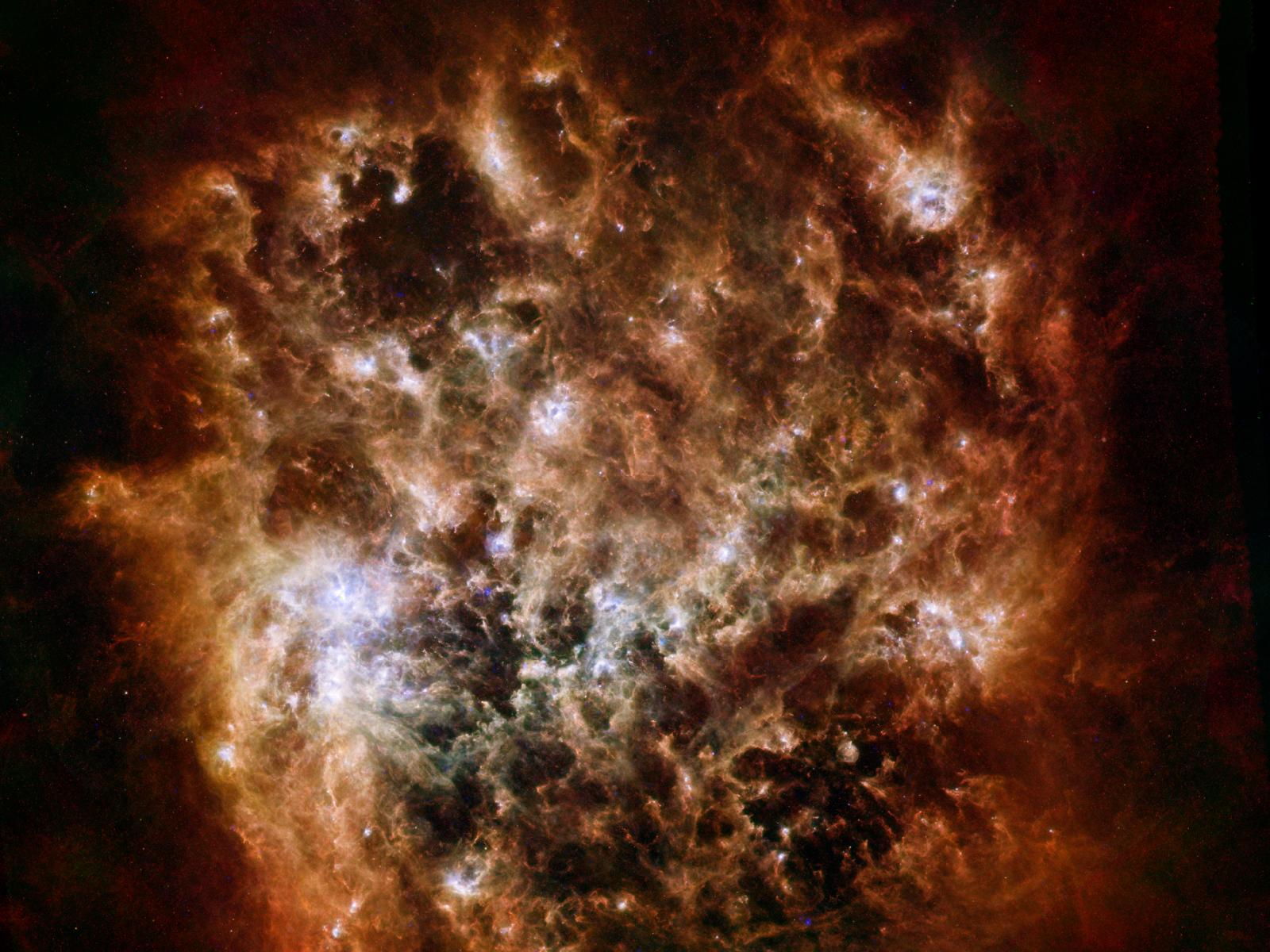 Thank you for your attention!
Contacts:
Astro Space Center, Lebedev Physical Institute  (ASC LPI)Russian Academy of Sciences
On behalf of Data Processing Department ASC LPI:

S. F. Likhachev 
E-mail: slikhach@asc.rssi.ru 
V. I. Kostenko 
E-mail: vkostenko@asc.rssi.ru
A. G. Rudnitskiy 
E-mail: almax1024@gmail.com, arud@asc.rssi.ru
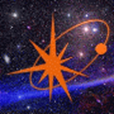 Large Magellanic Cloud as Seen by Herschel and Spitzer
Credit: ESA/NASA/JPL-Caltech/STScI